תשלום מבוסס מניות
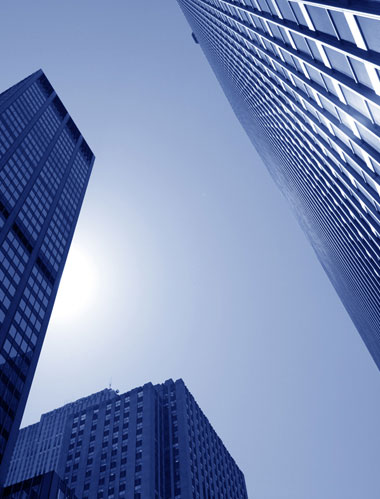 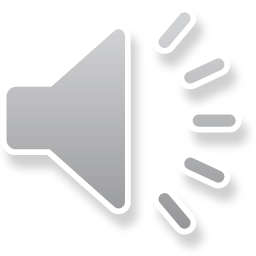 מרצה:  שלומי שוב
IFRS 2
מודול ראשון – מבוא והקבצות
עסקת תשלום מבוסס מניות, מהי?
עסקת תשלום מבוסס מניות היא עסקה בה הישות מקבלת סחורות או שירותים תמורת מכשירים הוניים של הישות, או רוכשת סחורות או שירותים על ידי נטילת התחייבות להעביר מזומן או נכסים אחרים לספק של אותם סחורות או שירותים בסכומים המבוססים על המחיר של מכשירים הוניים של הישות. (נספח א' לתקן).
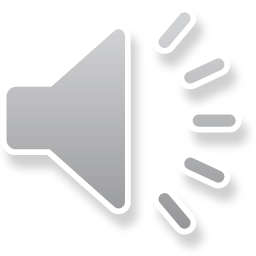 תשלום מבוסס מניות מהווה דרך תגמול מקובלת לעובדים, מנהלים ודירקטורים,           וכן לספקים ולנותני שירותים מקצועיים.
דגשים:
לא רק לעובדים.
לא רק במכשירים הוניים.
2
מניות לעובדים – יתרונות וחסרונות
יתרונות:
מצד אחד, מדובר בתגמול שאינו דורש יציאת מזומנים או משאבים כלכליים אחרים.
מצד שני, שיטת תגמול זו קושרת את העובד לשווי המניות של החברה.

חיסרון:
"דילול" בעלי המניות הקיימים (פתרון אפשרי חלקי הינו הענקות Cashless).
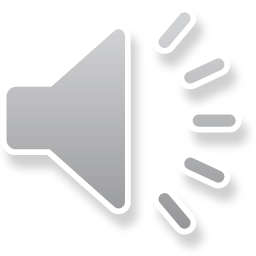 3
מכשירים נפוצים לתגמול מבוסס מניות
כתבי אופציה.

מניות חסומות (Unit Restricted Stock Restricted Stock /).

מענק SAR (Stock Appreciation Rights).

אופציות פנטום (מקרה פרטי של SAR).

(Employee Stock Purchase Plans) ESPP.
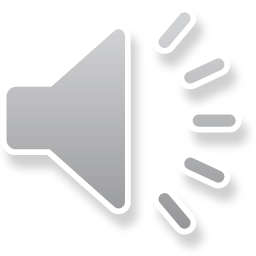 4
כתבי אופציה לעובדים – מבנה נפוץ
תקופת ההבשלה
תקופת המימוש
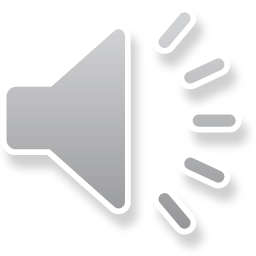 שנה 2
שנה 1
זמן
מועד 
המימוש
מועד
ההענקה
מועד 
הפקיעה
מועד 
ההבשלה
5
הבחנה בין 3 סוגי עסקאות לצורך הטיפול
יש להבחין בין סוגי העסקאות הבאים (סעיף 2 לתקן):

עסקאות תשלום מבוסס מניות המסולקות במכשירים הוניים 
	הישות מקבלת סחורות או שירותים תמורת מכשירים הוניים של הישות.

עסקאות תשלום מבוסס מניות המסולקות במזומן 
	הישות רוכשת סחורות או שירותים על ידי נטילת התחייבות להעביר מזומן או נכסים אחרים לספק של אותם סחורות או שירותים בסכומים המבוססים על המחיר או השווי של מניות הישות או מכשירים הוניים אחרים שלה.

עסקאות תשלום מבוסס מניות עם ברירת סילוק 
	הישות מקבלת או רוכשת שירותים כאשר תנאי ההסדר מאפשרים לישות או לספק בחירה בין סילוק העסקה על ידי הישות במזומן או בנכסים אחרים לבין סילוקה באמצעות הנפקת מכשירים הוניים של הישות.
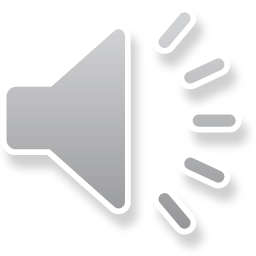 6
2IFRS  VS IAS 32
IAS 32 מוציא מתחולתו תשלום מבוסס מניות ולכן, לעניין זה, תקן בינלאומי IFRS 2 גובר.

ההבחנה בין סוגי העסקאות מתבססת על קיומה או אי קיומה של מחויבות להעביר מזומן ואינה זהה בהכרח להבחנה בין התחייבות פיננסית למכשיר הוני בתקן IAS 32. 

דוגמה- הענקה של כתבי אופציה לעובדים עם סילוק נטו במניות.
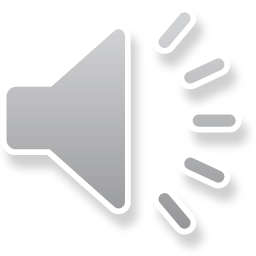 7
עסקת תשלום מבוסס מניות
חלופת סילוק במזומן
סילוק במזומן
סילוק במכשיר הוני
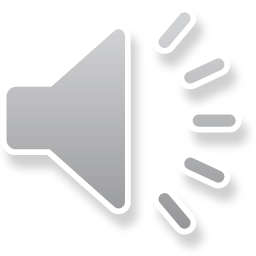 הבחירה נתונה 
בידי הישות
הבחירה נתונה 
בידי נותן הסחורות
או השירותים
עסקאות עם צדדים
 שאינם עובדים
עסקאות עם עובדים 
ואחרים המספקים 
שירותים דומים
8
תשלום מבוסס מניות – המחשת הסיווג לקבוצות
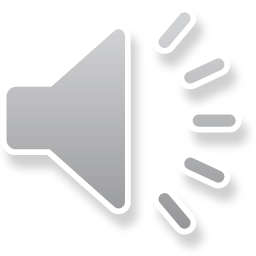 סוגי הענקות
עסקאות תשלום מבוסס מניות המסולקות במכשירים הוניים.
עסקאות תשלום מבוסס מניות המסולקות במזומן.
עסקאות תשלום מבוסס מניות עם חלופת סילוק במזומן.
9
במודול הבא
המשך יבוא...
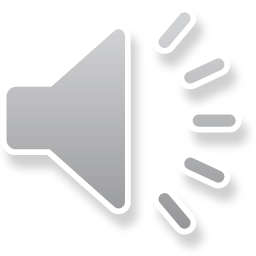 10